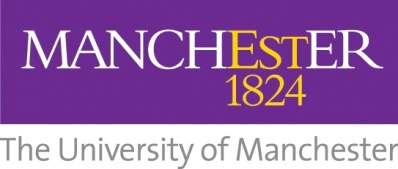 Using Alumni in Teaching and Learning
Emma Packham (Faculty Alumni Officer) 
Division of Development and Alumni Relations

Dr John Zavos (Senior Lecturer in South Asian Studies)
Professor Yaron Matras (Professor Of Linguistics) 
School of Arts, Languages and Cultures
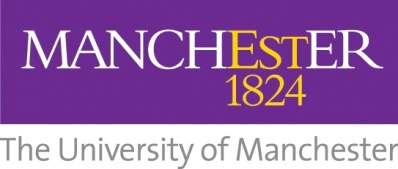 Today’s session
Overview of DDAR 
Alumni volunteering
Case study 1: Alumni as mentors (John Zavos)
Case study 2: Alumni as respondents (Yaron Matras)
Case study 3: Alumni as facilitators (Yaron Matras)
Questions and suggestions
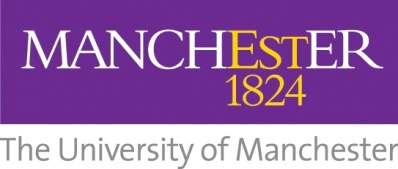 A bit about DDAR
Alumni Relations

Events
Communications
Online portal
Volunteering
Data


Data protection
Collection
Updates
Analysis
Donor Programmes

Annual Fund
Major Gifts
Legacies
Stewardship
Student recruitment
Research
Social responsibility
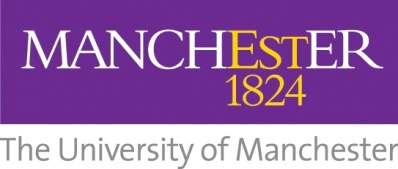 Alumni volunteering
Student      experience
Student employability
Teaching                  and learning
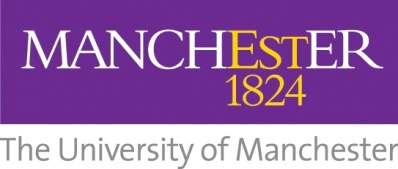 Guest lectures
Deliver modules
Industry feedback
Skills master-class
Alumni on campus
Work experience
Site visits
Research out to community
Presentations to industry
Students off campus
Online project mentoring
Judge student projects
Research respondents
Podcasts
Alumni remote support
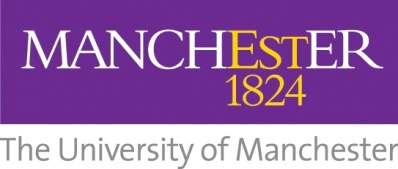 Case study 1: 
Alumni as mentors
Religions and Theology “Looking Outward” projectJohn Zavos
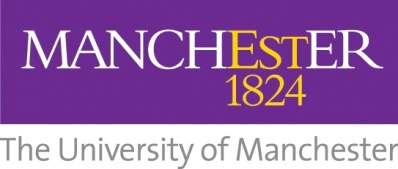 Case Study 1: Alumni as mentors Religions and Theology
Learning tasks looking outwards: encouraging social responsibility in the R&T curriculum
Consortium of 4 units
Public facing tasks
Eg exhibits in a virtual museum, guides to sacred spaces, School/LA ‘reports’ on religious issues
Alumni as mentors
Advice on project management, constituencies, work practices etc
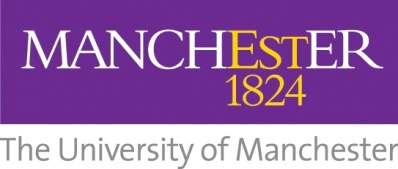 Case Study 1: Alumni as mentors Religions and Theology
Feedback from students: 
‘the mentors were a really good way of getting professional feedback on our work’  
‘extremely helpful and definitely helped us improve our exhibit’ 
‘My mentor was very helpful, always sending long emails with points to help us’ 
‘it was really useful having that outsider help who can give feedback if needed’
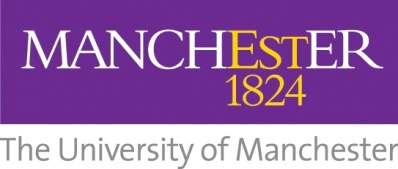 Case Study 1: Alumni as mentors Religions and Theology
Feedback from mentors:
‘this was a good experience for me’
‘it got me back to thinking about exhibits and best practices, so I found benefit’
‘I especially enjoyed this because there were some common themes in their exhibit that come with immigration and the museum I work at is about immigration to the state of Wisconsin’
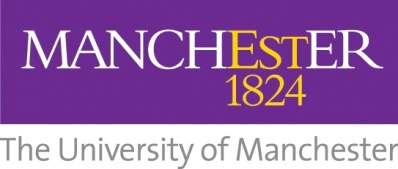 Case study 2: 
Alumni as respondents
Y2 course unit Societal MultilingualismYaron Matras
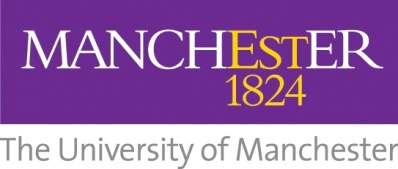 Case Study 2: Alumni as respondentsSocietal Multilingualism
Project aims
Role of alumni
Logistics
Outcomes
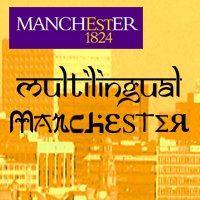 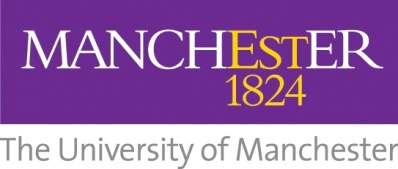 Case study 3: 
Alumni as facilitators
Multilingual Manchester – local schoolsYaron Matras
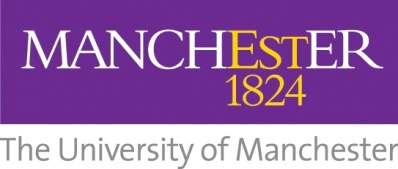 Case Study 3: Alumni as facilitatorsMultilingual Manchester
Project aims
Role of alumni
Logistics
Outcomes
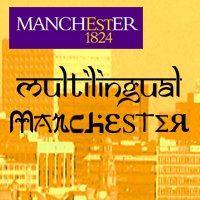 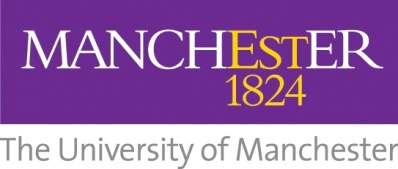 How we can help
Fit with programmes/modules
Identify suitable alumni contributors
Contact alumni and connect them with colleagues
Record engagement and maintain relationship
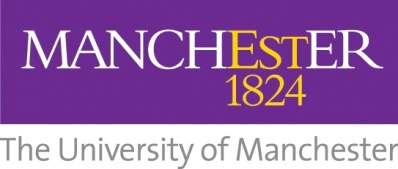 Questionsand suggestions
Emma Packham (Faculty Alumni Officer)
(emma.packham@manchester.ac.uk)

Richard Screaton (Senior Alumni Officer)
(richard.screaton@manchester.ac.uk)